Связь заглавия и главной мысли текста.
Кокованя
Мурёнка 
Козлик
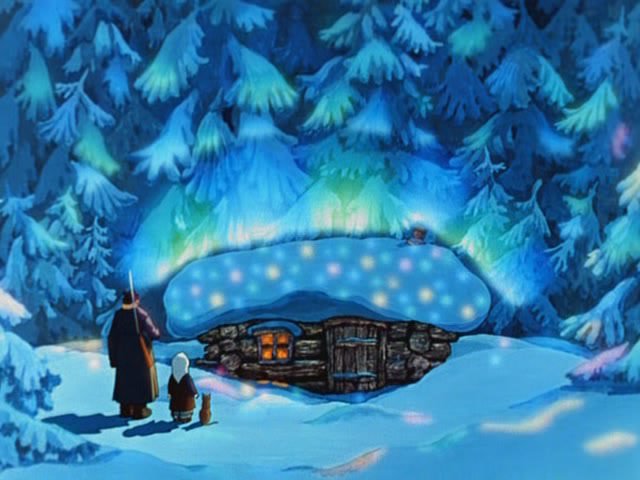 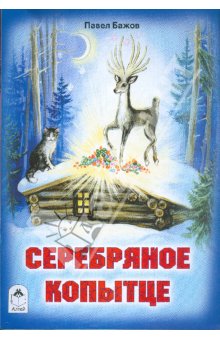 Дарёнка
Чистописание
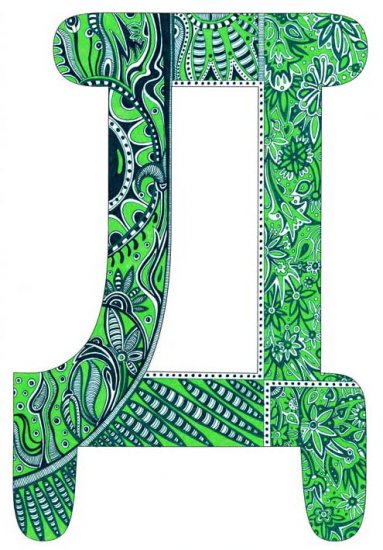 Дд     Ддд    Дуд    Дед    Ддв
Дарёнка   Дания    Давид
1.    Жили в лесу бельчонок и его друг ёжик.   Над лесом пролетел самолёт.   К бельчонку пришёл в гости зайчик.   У ёжика была книга. В лесу выросли грибы.
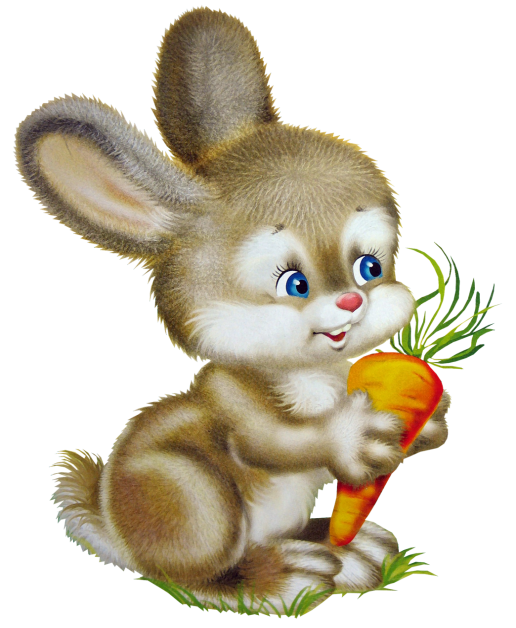 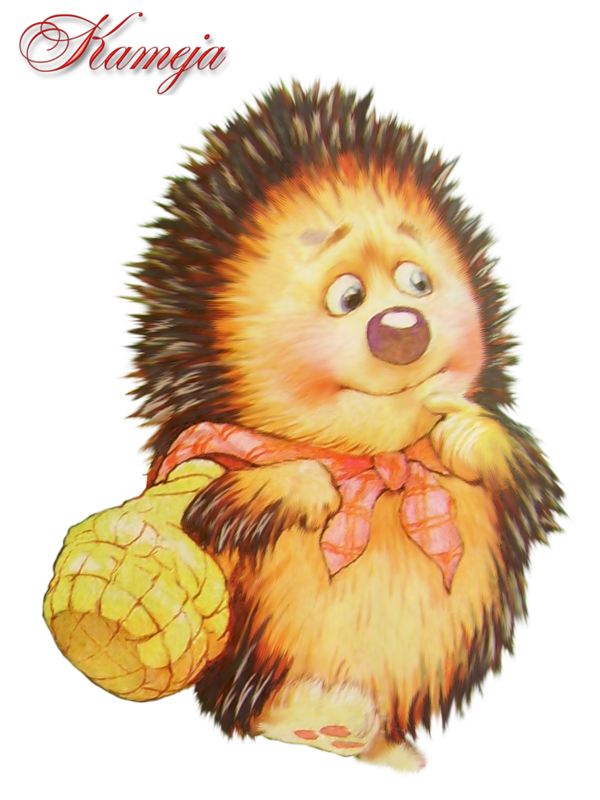 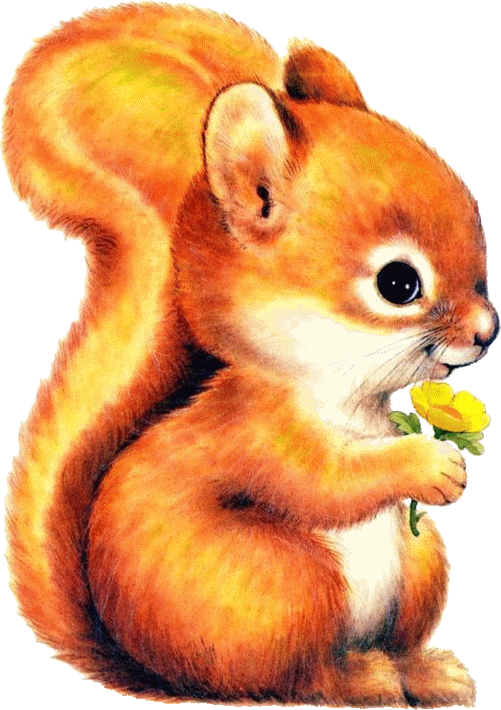 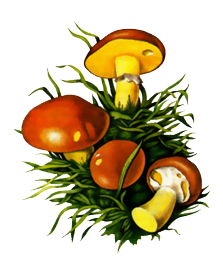 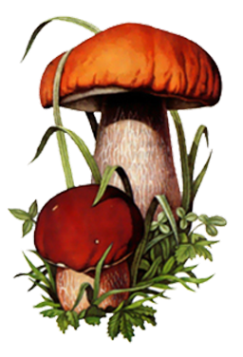 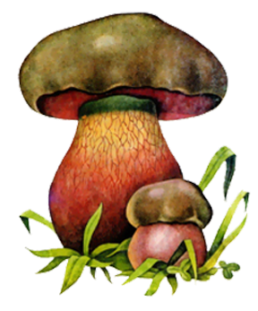 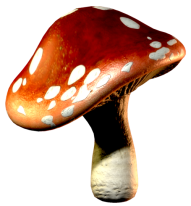 Признаки текста
смыслу
1. Предложения в тексте связаны по __________.  Они все на одну ______.

2. К тексту можно подобрать ____________.

3. Все предложения в тексте имеют ___________. 
4. Все предложения в тексте имеют  ________________________________.

5. В тексте есть части: _________________________.
тему
заголовок
границы
определенное место
начало, середина, концовка
1.    Жили в лесу бельчонок и его друг ёжик.   Над лесом пролетел самолёт.   К бельчонку пришёл в гости зайчик.   У ёжика была книга. В лесу выросли грибы.
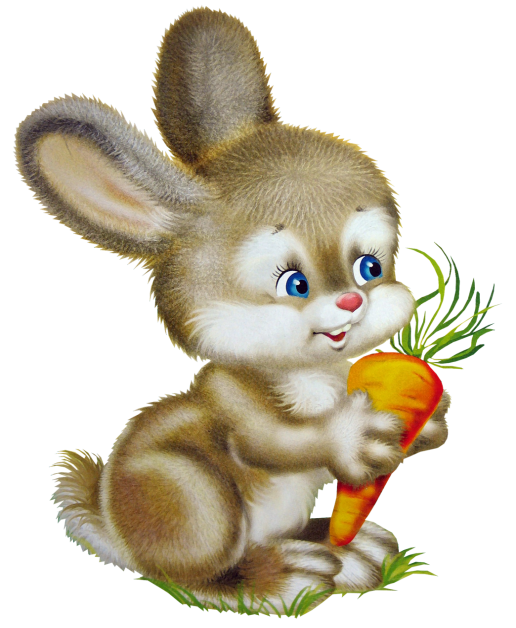 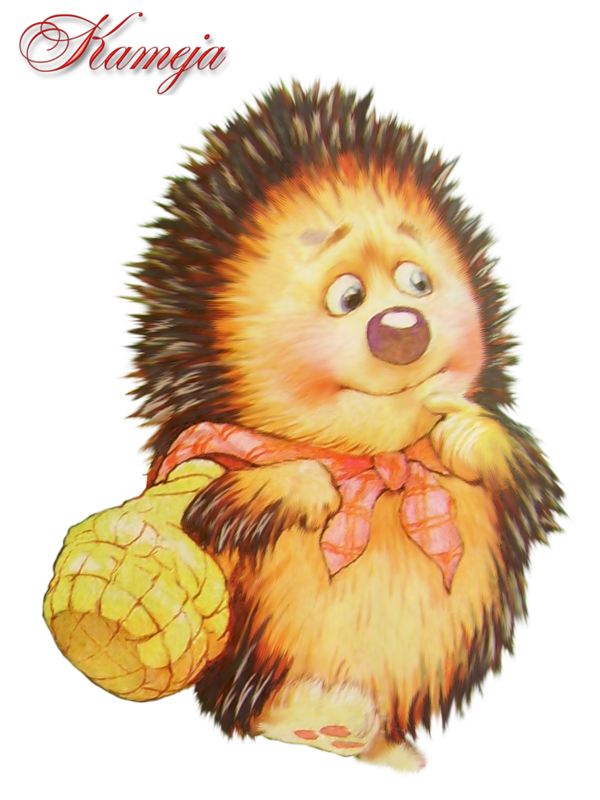 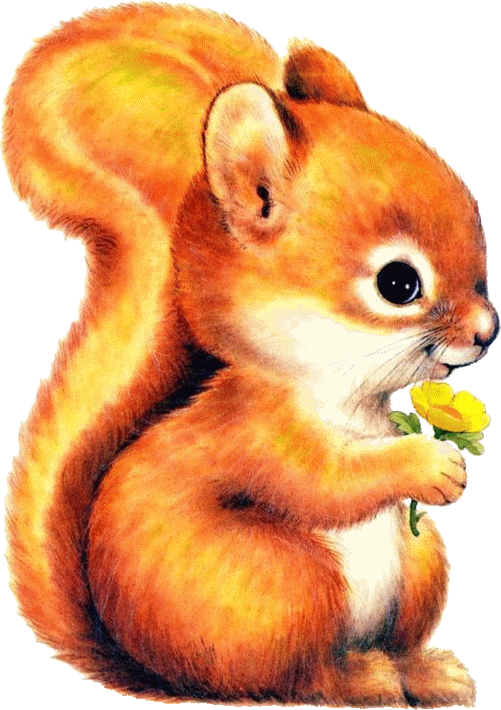 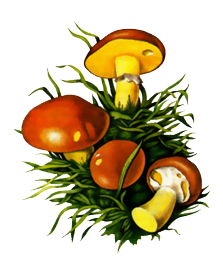 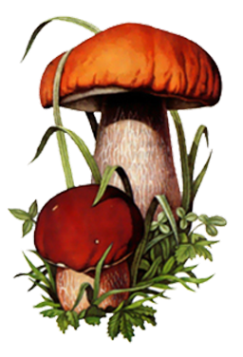 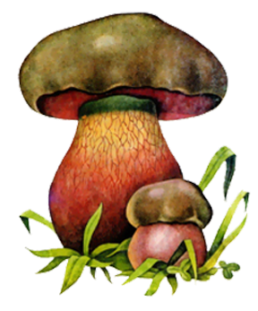 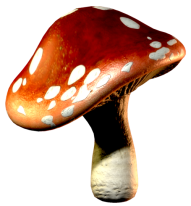 Друзья.
Жили в лесу бельчонок и его друг ёжик. Однажды пришёл к ним зайчик.  Он позвал их   собирать  грибы. Друзья собрали много грибов.
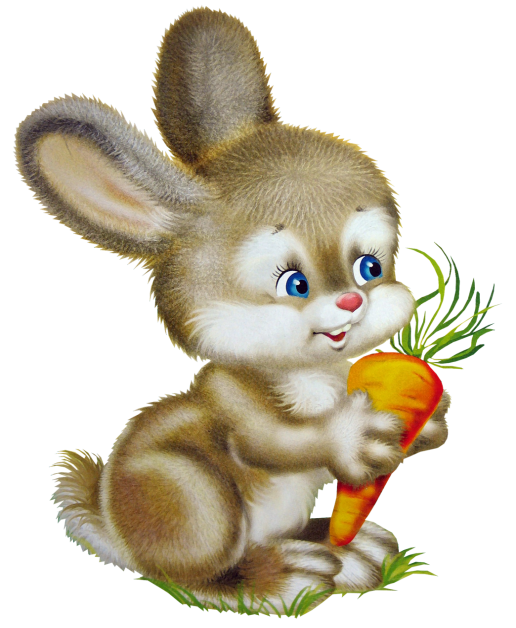 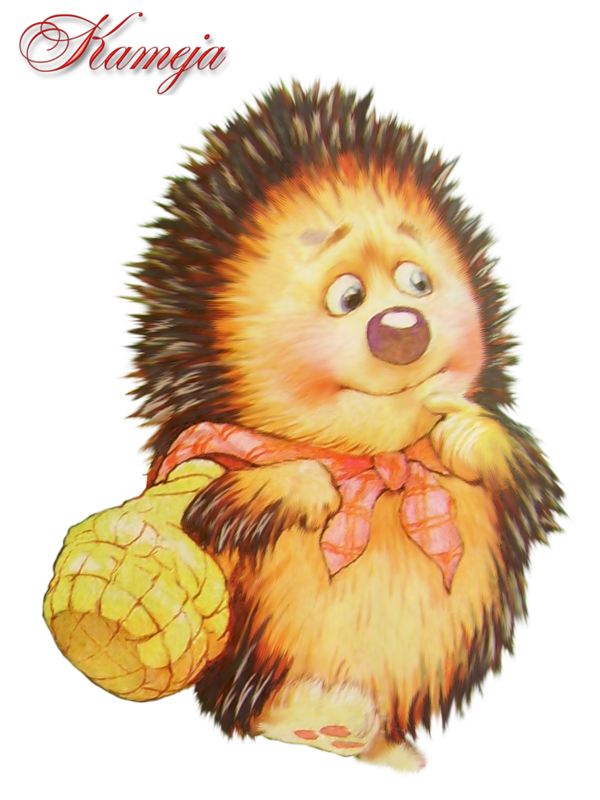 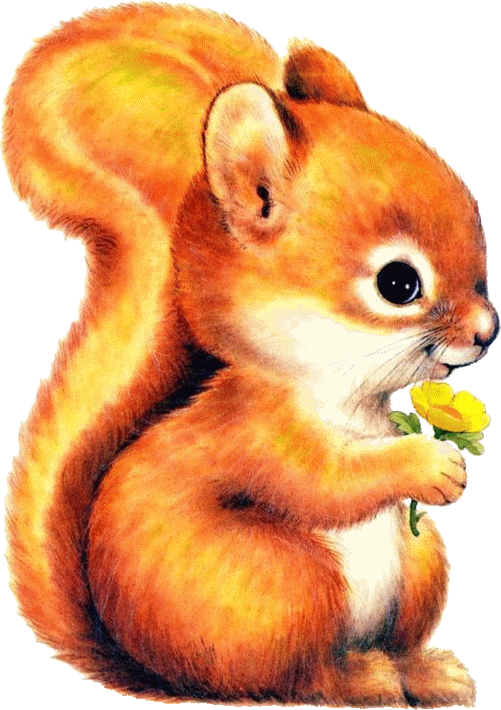 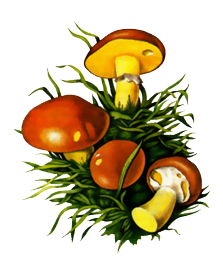 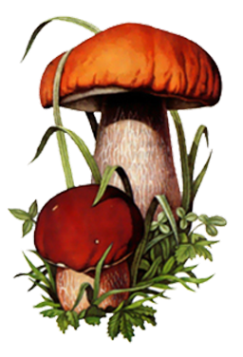 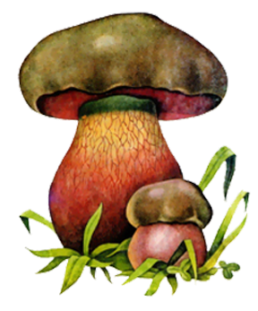 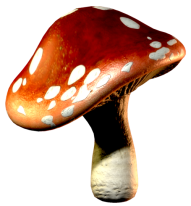 Клены оделись в багрянец. Иногда тихонько роняют свои резные листья. Внезапный порыв ветра безжалостно срывает осеннюю красу с грустных кленов. 
         Как нежно выглядят золотые березки среди зеленых сосен. Они опустили ветки и печалятся, что скоро придут холода. 
         Похожие на огромных великанов, раскинув ветки, стоят желто-зеленые дубы.
По лесному озеру плывут утки.
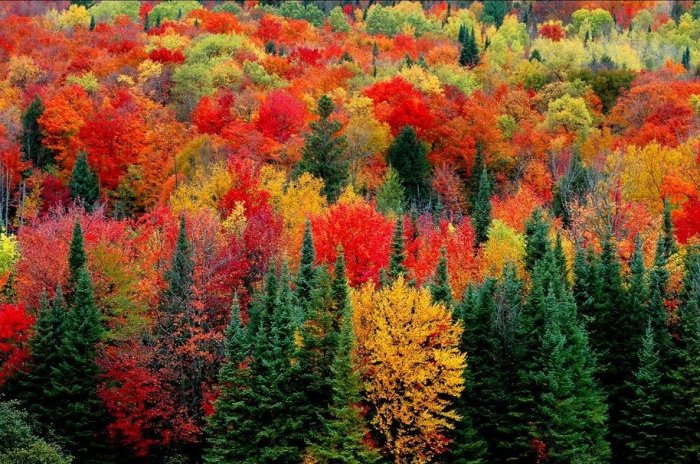 Работа по учебнику
С. 33  № 38
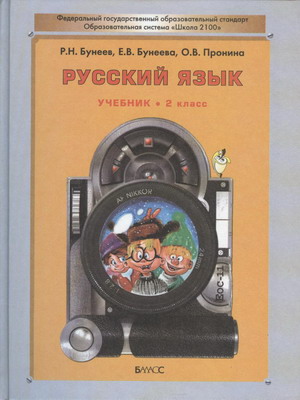 Оцените свою работу на уроке:
Я молодец!

Мне нужно ещё поработать.

Сегодня не мой день.